Zinde Eğitim Kurumu
Mesleki Bulaşıcı Hastalıklar
ZİNDE
MESLEKİ BULAŞICI HASTALIKLAR
Açıklamalar – 1
Bir enfeksiyon hastalığının «Mesleki Bulaşıcı Hastalık» olabilmesi için;
Görülen işin gereği olarak oluşması,
İşyerinin özel koşulların etkisiyle oluşması,
Enfeksiyonun laboratuvar bulguları ile kanıtlanması, 

                           …………………………….gereklidir.
ZİNDE
MESLEKİ BULAŞICI HASTALIKLAR
Açıklamalar – 2
Meslek hastalıkları listelerinde yer almayan ve fakat görülen iş ve görev icabı olarak alındığı kesin olarak tespit edilen diğer enfeksiyon hastalıkları da meslek hastalığı sayılır. Bu husustaki teşhisin laboratuvar deneyleriyle teyit edilmesi gereklidir.

Meslek hastalığı teşhisi yükümlülük süresinden sonra konsa bile bunun meslek hastalığı olarak kabul edileceği yönetmelikle belirlenmiştir.
ZİNDE
MESLEKİ BULAŞICI HASTALIKLAR
Açıklamalar – 3
İşten ayrıldıktan en geç ne kadar sonra meydana gelmesi halinde hastalığın, sigortalının mesleğinden ileri geldiğine karar verileceği yönetmelikle belirlenmiştir.

Mesleki Bulaşıcı Hastalıklarında azami kuluçka süresi yükümlülük süresi olarak kabul edilir.
ZİNDE
MESLEKİ BULAŞICI HASTALIKLAR
Açıklamalar – 4
Ülkelerdeki ilk 10 morbidite ve mortalite listesinde enfeksiyon hastalıkları yer almaktadır. 
Mesleki Bulaşıcı Hastalıklar; günümüz dünyasında önemli sağlık sorunları içinde yer almaktadır.
Meslek hastalıkları ve iş kazaları, bir ülkede İSG hizmetlerinin niteliğini değerlendirmede en önemli iki kriterdir.
ZİNDE
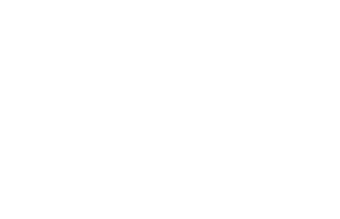 MESLEKİ BULAŞICI HASTALIKLAR
Tanımlar
İnfektivite (soru-şık) / Enfeksiyon hastalığı
ZİNDE
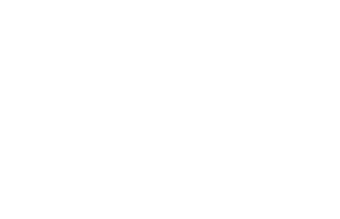 MESLEK HASTALIKLARINI SINIFLANDIRMAŞEKLİ
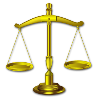 Sosyal Sigorta Sağlık İşlemleri Tüzüğü
1
2
3
4
5
A GRUBU
B GRUBU
C GRUBU
D GRUBU
E GRUBU
Kimyasal Nedenlerle Olan Meslek Hastalıkları
Mesleki Deri Hastalıkları
Pnömokonyozlar ve Diğer Mesleki Solunum Sistemi Hastalıkları
Mesleki Bulaşıcı Hastalıklar
Fizik Etkenlerle Olan Meslek Hastalıkları
Kaç gruptur / Hangi gruptur / Hastalıktan grup
ZİNDE
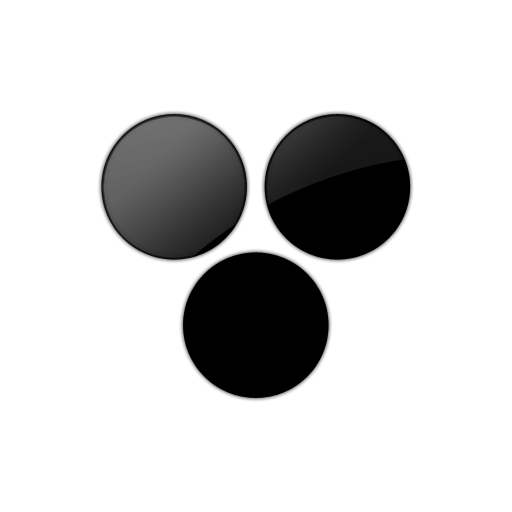 D Grubu 
Mesleki Bulaşıcı Hastalıklar
ZİNDE
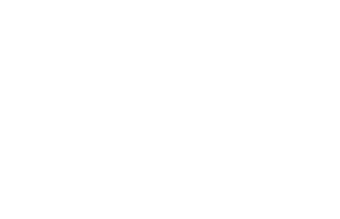 MESLEKİ BULAŞICI HASTALIKLAR
Ezberlenmeli
ZİNDE
MESLEKİ BULAŞICI HASTALIKLAR
ZİNDE
MESLEKİ BULAŞICI HASTALIKLAR
ZİNDE
MESLEKİ BULAŞICI HASTALIKLAR
ZİNDE
SALMONELLOZİS
Etken
S. Typhimurium, S. Newport ve S. Enteritidis gibi Salmonella türü bakterilerdir
Rezervuar
Domuz, küçükbaş, kümes ve ev hayvanları, yumurtalar yumurta tozu, pişmiş kontamine et parçaları, salatalar, enfekte etler, bayat yemek artıkları, süt, süt ürünleri
Bulaşma
Rezervuar ortamlarında çoğalabilen ve bunlar tarafından insana bulaşabilen bir hastalıktır
Klinik
Karında kramplar, ishal, titreme, ateş, kusma ve bulantıdır. İshal çoğu kez uzun sürer
Kuluçka Süresi
6 saatten 72 saate kadar uzayabilir (ortalama 18 saat)
Korunma
Konserve gıdaları korumak, gıdaları özenle pişirmek, evlerdeki kemiricileri ve hayvanları yok etmek. Portörleri aramak. Kümeslerin sağlıklı olmasını temin etmektir. Aşısı yoktur.
ZİNDE
ŞARBON
Etken
Bacillus anthracis
Rezervuar
Şarbon, enfekte hayvanlarla ya da kontamine hayvan ürünleri ile temas sonucu insanlara bulaşan zoonotik bir enfeksiyon hastalığıdır. İnsandan insana da bulaşma vardır.
Bulaşma
Temas (deri şarbonu), sindirim yolu (bağırsak şarbonu), solunum yolu (akciğer şarbonu). Riskli meslekler kasaplar, veterinerler ve mezbaha çalışanları, hayvanlara uğraşanlar.
Klinik
Bağırsak Şarbonu: Bulantı, kusma, iştahsızlık, ateş… Akciğer Şarbonu: Yüksek ateş-titreme, solunum güçlüğü, ölüm, Deri Şarbonu; derideki siyah renkli pistül (Kara kabarcık)
Kuluçka Süresi
Değişik
Korunma
Temasın önlenmesi, infekte gıdaların tüketilmemesi, solumanın önlenmesi, hayvanların aşılanması
ZİNDE
AMİPLİ DİZANTERİ
Etken
Entamoaba histolytica
Rezervuar
Portörlerin ve enfekte kişilerin gaitaları, belki fareler
Bulaşma
Su, gıdalar, enfekte çiğ yenen sebze ve meyveler, sinekler, hamam böcekleri
Klinik
Gizli ve belirtisiz başlangıç, ishal ya da kabız ya da hiçbiri, iştahsızlık, karında dolgunluk, kanlı ve balgamlı gaita
Kuluçka Süresi
5 günden birkaç aya değişebilir, ortalama 3-4 hafta
Korunma
Su, gıdalar, kirlenmiş sular için tifoda bahsedilen önlemlerin alınması, Sütün pastörizasyonu, sineklerin yok edilmesi, portörlerin izlenmesi, suyun kaynatılması/uyugun arıtımı,
ZİNDE
TÜBERKÜLOZ
Etken
Mycobacterium Tuberculosis (insan ve sığır tipi)
Rezervuar
İnsan, seyrek olarak hayvan solunum yolları
Bulaşma
Temas, aynı şekilde tabak-çatal, gıda ve süt
Klinik
Öksürük, ateş, yorgunluk ve plörezi
Kuluçka Süresi
Değişik
Korunma
Sütün pastörizasyonu, tüberkülozlu sığırların ortadan kaldırılması, kontamine kişilerin röntgen muayenesi ve izlenmesi, PPD taraması ile BCG
ZİNDE
EDİNSEL BAĞIŞIKLIK YETERSİZLİĞİ SENDROMU-AIDS
Etken
İnsan bağışıklık yetersizliği virüsü (Human Immun Deficiency Virüs- HIV)
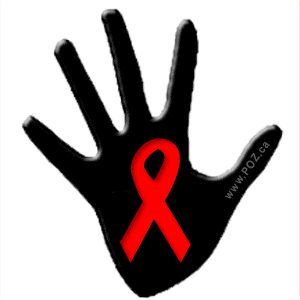 Epidemiyoloji
Sağlık çalışanları için Hepatit-B’ye göre daha küçük risk. Bir iğne kazasında bile Hepatit-B’nin bulaşma şansı %20-30 iken, EBYS için bu oran 1/650’dır
Bulaşma
Kan ve kan ürünleri ile temas, cinsel ilişki
Klinik
Virüs özellikle hücresel savunma sistemini çökertir. Bunun sonucu oluşan enfeksiyonlar ve/veya bazı kanserler hastalık tablosuna ve giderek ölüme yol açar. Virüsün organizmaya girmesi ile ölüm arasında 10 yılı aşkın süre olabilir
Tanı
Serumda virüse karşı antikor gösterilmesi ile konur. Kişi -henüz- sağlam taşıyıcılıktan, ölümcül duruma kadar uzanan bir spektrum içinde olabilir
Tedavi
Özgün bir tedavi yöntemi yoktur
Korunma
Kan ve vücut sıvılarıyla bulaşan hastalıklara karşı alınacak önlemler
Aşı
Henüz etkin bir aşı geliştirilememiştir
ZİNDE
HEPATİT – B
Etken
Bir DNA virüsüdür
Epidemiyoloji
Kanla sık teması olanlar, homoseksüeller, iv- yolu kullanan ilaç bağımlıları, taşıyıcı anne bebekleri, huzurevi, düşkünler yurdu vb. yerlerde yaşayanlar daha çok risk altında
Bulaşma
Kan ve kan ürünleri ile temas, cinsel ilişki
Klinik
Akut enfeksiyonda %90 sarılık gelişmez. %10 kronikleşme olasılığı var. Kronik aktif hepatit, Siroz, Hepatosellüler karsinom riski
Tanı
Serum ALT ve AST düzeylerinin yükselmesi, Virüse ait serolojik işaretler
Tedavi
Kişilerin belirli sağlık sorunları ile karşılaşma olasılıklarının, risklerinin belirlenmesini inceler
Korunma
Kaynak ve bulaşma yollarına yönelik, Sağlam insanlara yönelik
Aşı
0-1-6 Aylarda 20mg İ.M
ZİNDE
HEPATİT – C
Etken
Bir DNA virüsüdür
Epidemiyoloji
Kanla sık teması olanlar, homoseksüeller, iv- yolu kullanan ilaç bağımlıları, taşıyıcı anne bebekleri, huzurevi, düşkünler yurdu vb. yerlerde yaşayanlar daha çok risk altında
Bulaşma
Kan ve kan ürünleri ile temas, cinsel ilişkiyle. Kan nakilleriyle bulaşma riski daha yüksektir
Klinik
Hepatit-B’ye göre kronikleşme hızı daha yüksektir
Tanı
Virüse karşı serumda antikor gösterilmesiyle konur
Tedavi
Özgün bir tedavi yoktur
Korunma
Korunma, kan ve vücut sıvılarıyla bulaşan hastalıklara karşı alınacak önlemler çerçevesindedir
Aşı
Özgün bir aşısı yoktur
ZİNDE
HEPATİT – D (DELTA HEPATİT)
Etken
Bir virüstür
Epidemiyoloji
kronik Hepatit-B hastalarını ve HBsAg taşıyıcılarını tehdit eder
Bulaşma
Etken çoğalmak için mutlaka HBsAG’ye ihtiyaç gösteren bir virüstür
Klinik
Hepatit-B’ye göre kronikleşme hızı daha yüksektir
Tanı
Virüse karşı serumda antikor gösterilmesiyle konur
Tedavi
Hepatit-B tedavisi
Korunma
Hepatit-B’ye karşı korunma aynı zamanda Hepatit-D’ye korunma demektir
Aşı
Özgün bir aşısı yoktur
ZİNDE
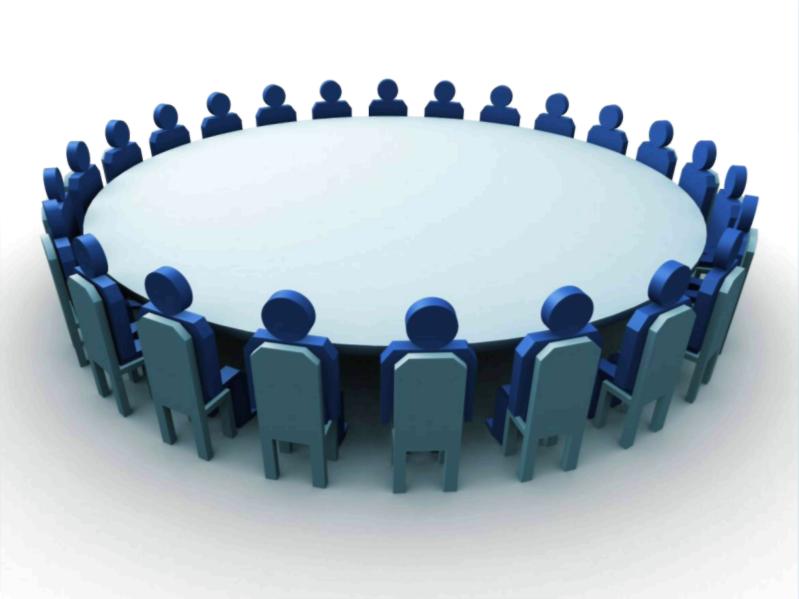 Teşekkür Ederim
ZİNDE